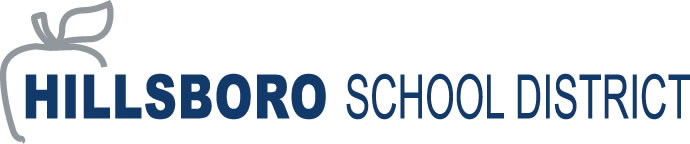 Opinion Writing…
         Performance Task
Pre-Assessment
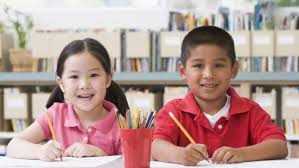 Photo credit: Thinkstock
Teacher Directions
Background

This is a pre-assessment to measure the task of writing an opinion piece.  Full compositions or essays are always part of a Performance Task.   A complete SBAC performance task would normally have:

Part 1:  30 Minutes
A Classroom Activity 
Reading the Passages
Taking Notes
3 Research Questions 

Part 2:  35 Minutes
Writing A Full-Composition

For grade K, the teacher should read the passage aloud to the students.  Teachers may model note-taking for students if desired.  In grade K there are no research questions. 

DIRECTIONS

Allow approximately 30  minutes for Part 1 and approximately 35 minutes for Part 2, but the prompt should not be strictly timed. Students should take the time they need to write and proofread.

Read the story, present the question, and allow a few minutes for discussion with a partner. Give out lined or unlined paper. Then, use your typical classroom writing process to support students in completing the writing prompt. 

The response should include a picture and whatever sentences, words, or letters the child can add. An adult may assist with sounding out or spelling words and/or transcribe the child's words if desired.

Please distinguish the child's independent production from words or letters produced with adult help by underlining any part of the writing done with teacher support. 

We understand that, especially in the fall, most Kindergartners have had limited experience with writing.
The Best Pet
Student Directions, Part 1     
20 - 30 minutes

Teacher Directions to Students (after reading):

•What do you think? Which pet is best—a cat or a dog?

• Turn and talk to a partner about which pet you chose. Be sure to tell your partner WHY you picked that pet. Allow time for students to discuss their choices.

Student Directions, Part 2
35 Minutes

• Listen to the story again.

• Now, use this paper to draw a picture of the pet you chose. I will help you write words    under your picture to tell more about your
2
This classroom activity and text is from Achieve The  Core
Source #1:   


The Best Pet
 Bob and his friend Ann don't agree on which pet is best. Listen to find out what they each think.

My friend Ann says her pet is better than mine! I have a brown cat named Fluffy. Ann has a black and white dog named Spot. We each think our pet is the best.

I told Ann that cats are better pets because they are clean, quiet and very cute. Cats wash themselves with their tongues. You don’t have to walk them. They use a litter box. Also, cats are sweet and quiet. I think dogs are too noisy! They bark a lot. They don't clean themselves or use a litter box. Dogs need someone to give them baths, train them and walk them. Dogs are more work.

Ann says that cats are no fun! She says that dogs are better to play with. Spot always wags his tail when he sees her. He can even do tricks. He barks when she says, “Speak”. He knows how to roll over! Ann says dogs are also better because they protect their owners. Spot always barks when there is someone at the door. It makes Ann feel safe. So, Ann thinks dogs are best.

I guess Ann’s dog is pretty cool, but so is Fluffy. Maybe different kinds of pets are good for different people.
Grades K - 2: Generic 4-Point Opinion Writing Rubric
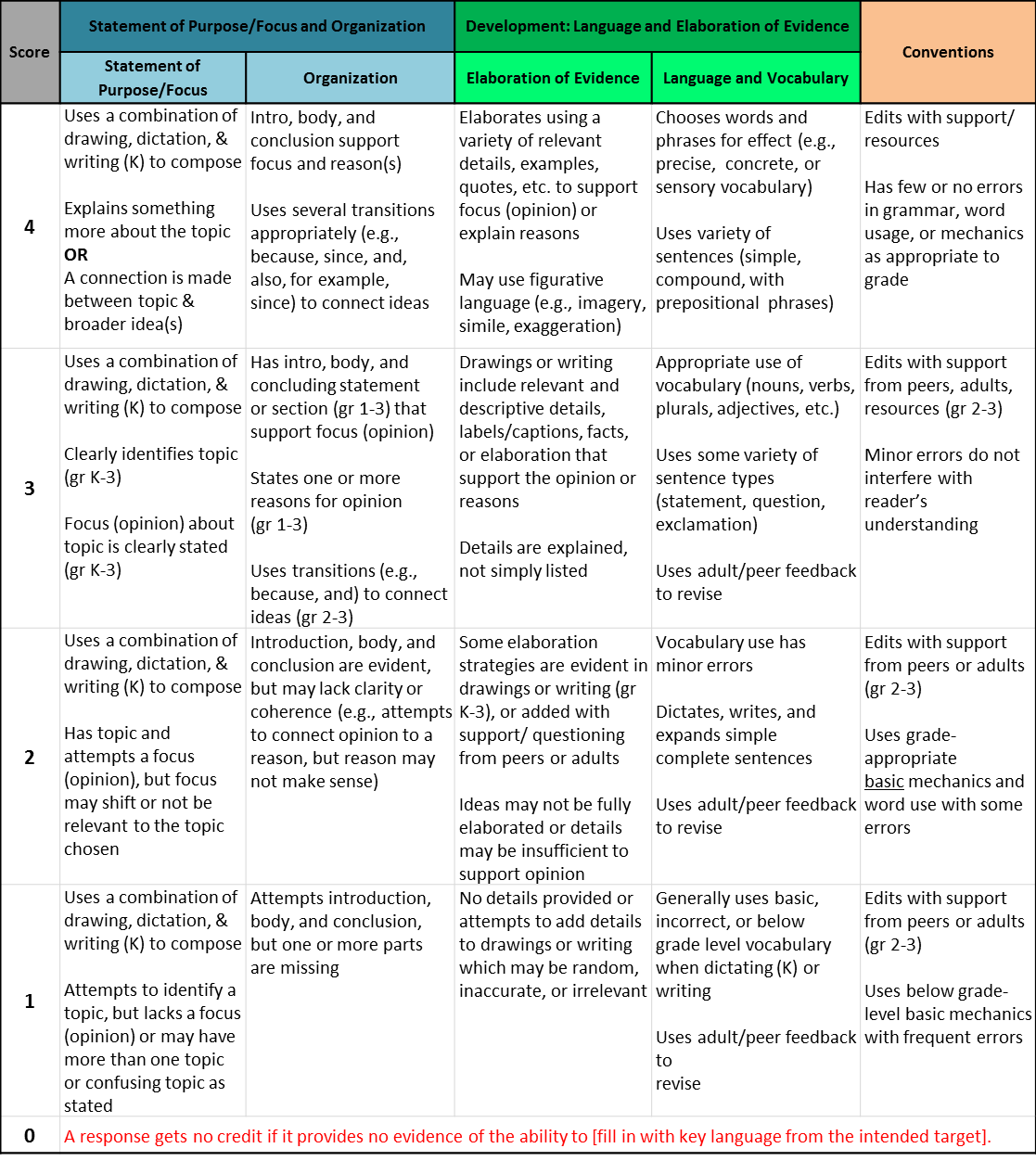 NOTE: Anchor papers illustrate how descriptors for each performance level are evidenced at each grade.
Working Drafts of ELA rubrics for assessing CCSS writing standards --- © (2010) Karin Hess, National Center for Assessment [khess@nciea.org] using several
sources: CCSS for writing; Learning Progressions Framework for ELA (Hess, 2011); the VT analytic writing rubrics; Biggam & Itterly, Literacy Profiles; Hill,
Developmental Continuum; Exemplars Young Writers rubrics; and input from NYC K-5 performance assessment pilot Assessment Development Leaders
CCSS Writing Standard #1a: Compose Opinion Pieces on Topics/ Persuasive Writing K-3
Students compose opinion pieces on topics by stating and supporting a point of view /judgment with reasons and information.
Scoring Key:
Total # Correct
1
0 - 4
= Emerging
2
5 - 7
= Developing
3
8 - 10
= Proficient
4
11 - 12
= Exemplary
To use the Excel Version of this Score sheet. http://sresource.homestead.com/index.html
ELP 1st Grade Band Standards Organized by Modality
This performance task is based on writing.  As an option if you’d like to monitor growth for ELP as a second goal, teachers can choose to assess ELP standard 4 because it aligns with this specific performance task. Your student’s full composition can be analyzed to identify English language proficiency levels.  It is evident that students will be navigating through the modalities to get to the end product. However, it is important to keep in mind what the full opinion writing performance task is assessing and how deeply the student understands class content and language. The  ELP growth goal is to provide the “just-right scaffolds” for students to demonstrate their understanding in order for them to move from one proficiency level to the next.
Oregon ELP Standards Aligned with Performance Task, 2014; Arcema Tovar
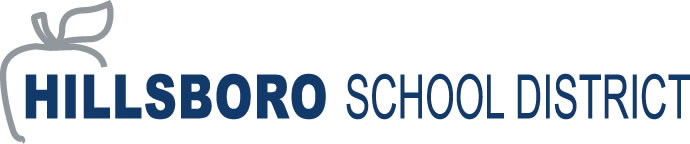 Opinion Writing…
         Performance Task
Pre-Assessment
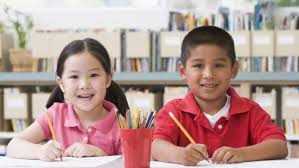 Student Name:______________________
Date: __________________
8